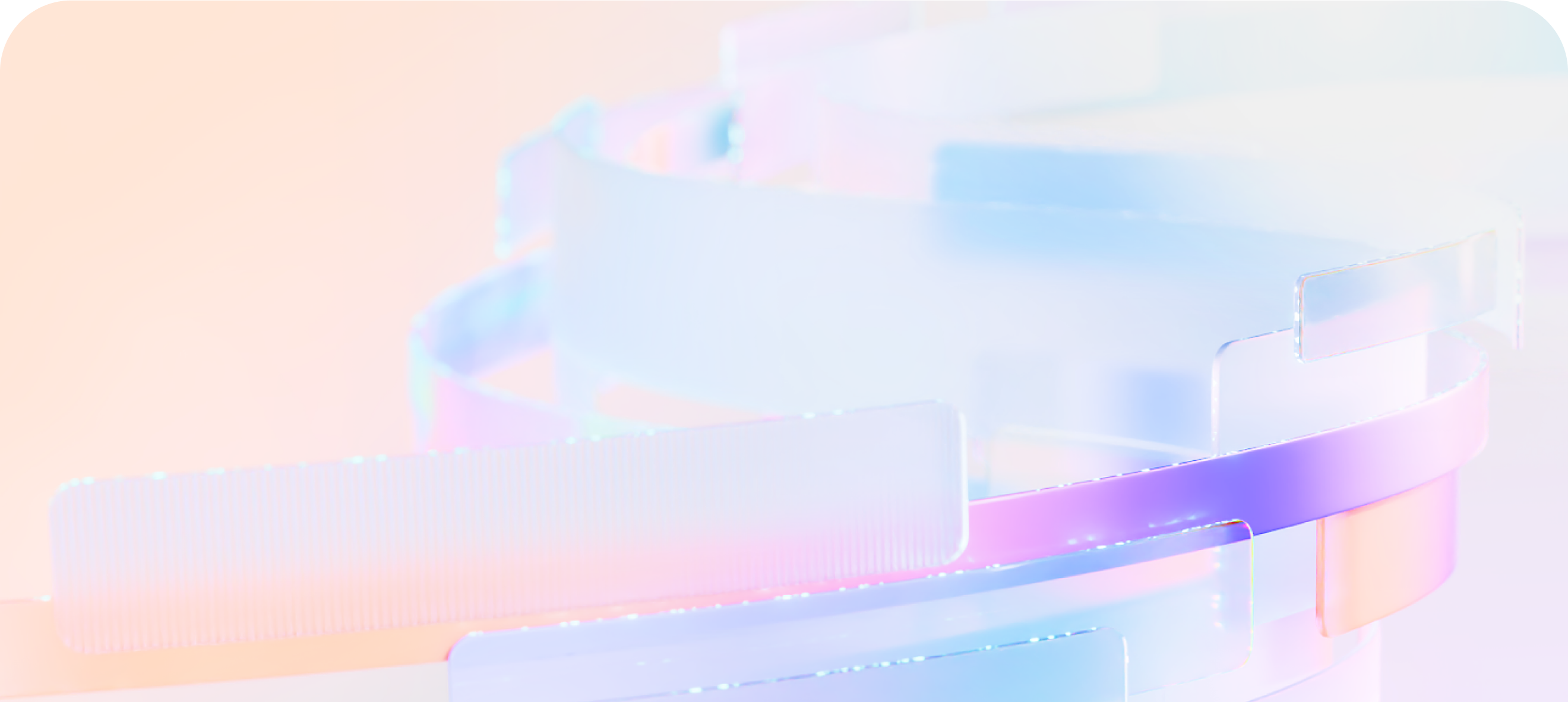 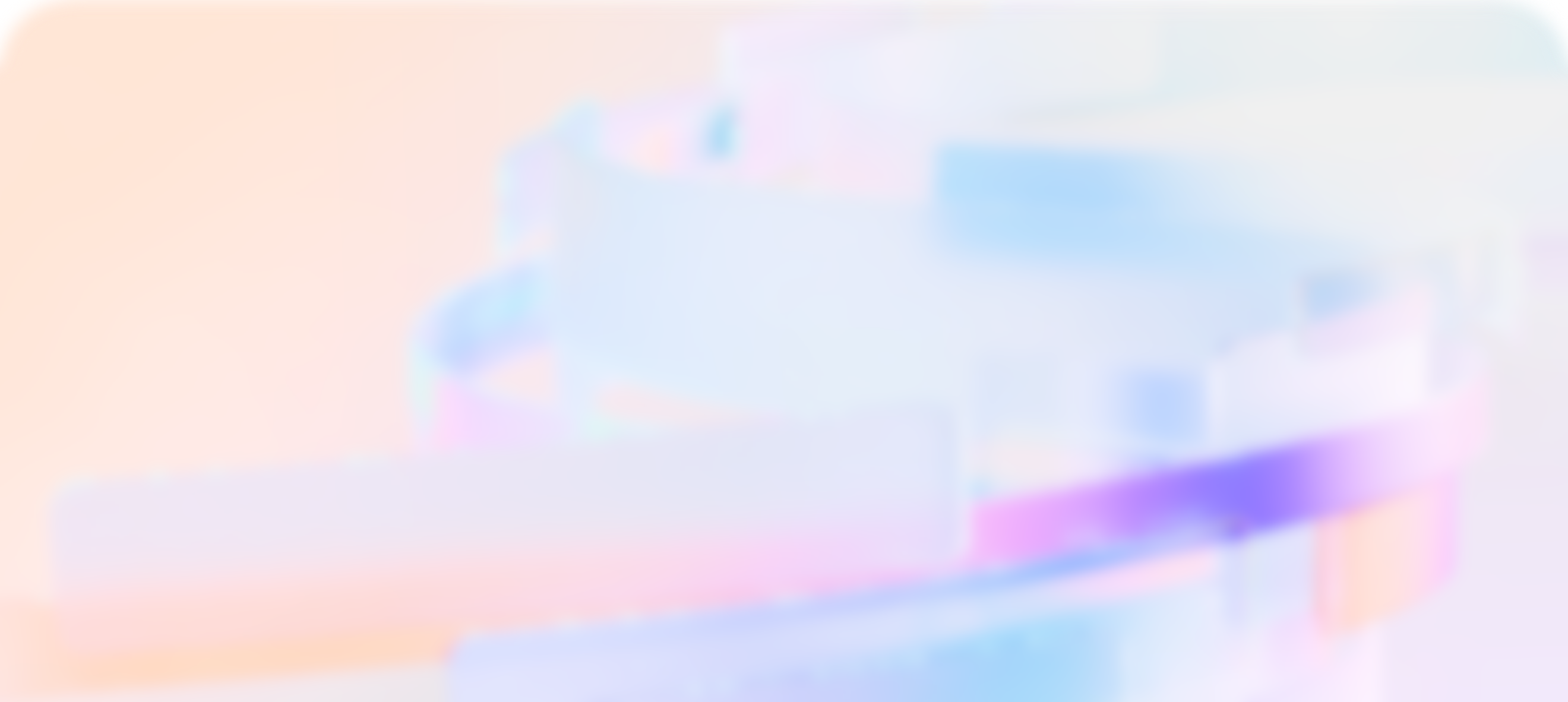 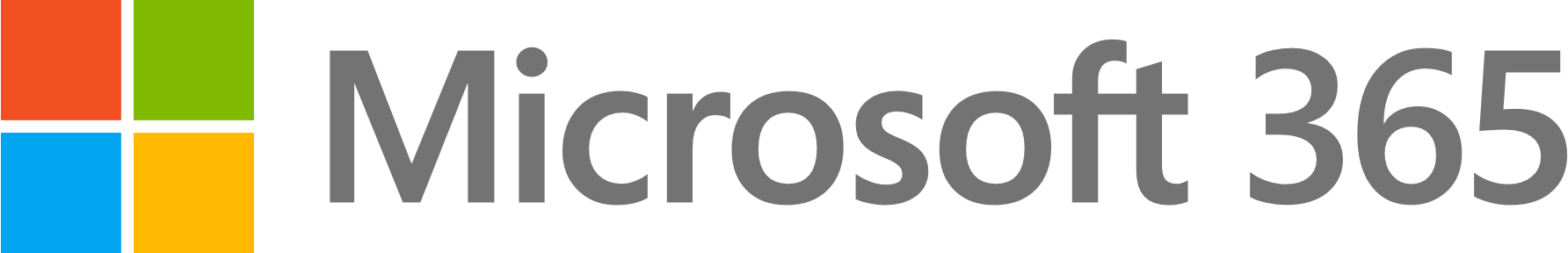 Copilot for Microsoft 365 Your AI assistant at work
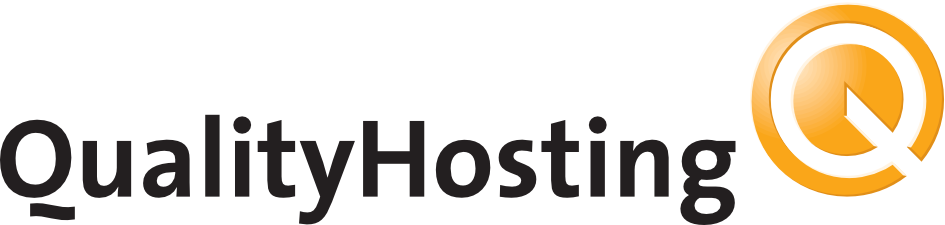 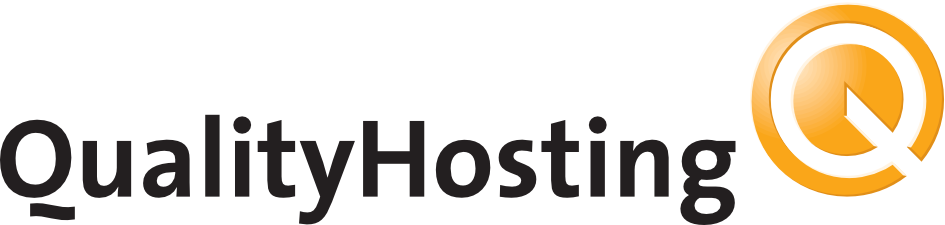 Industries are transforming rapidly
The world is changing
The drivers for economic growth are evolving
Technology is at an inflection point
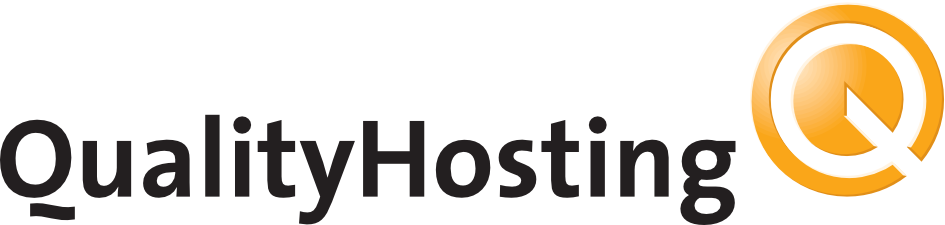 Generative AI technology is here
Time to reach 100M users
100M
Mobile phones: 16 years
ChatGPT: 3 months
50M
Internet: 7 years
Facebook: 4.5 years
16 years
3 months
Source: Microsoft Research
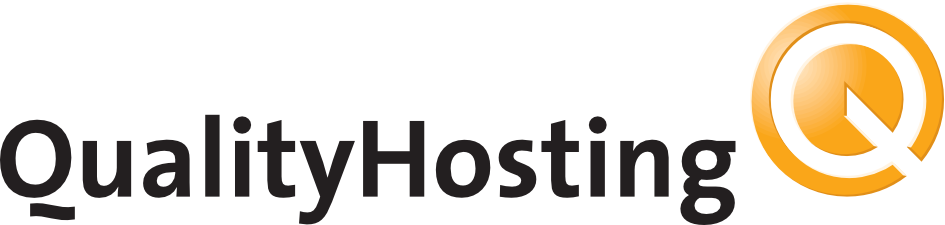 And the impact is real
Cloud
Smartphone
Global GDP and technological revolutions
Real GDP in trillions of 2011 GK$, logarithmic scale
+AI
Internet
100
PCs
Transistors
Synthetic fertilizer
Flight
Internal combustion engine
10
Mass production and assembly lines
Mass steel production
Electrification
Telegraph
Steam engines
1
Printing press
0
1000
1100
1200
1300
1400
1500
1600
1700
1800
1900
2000
GDP growth multiplier per century
0.4x
1x
1x
2x
4x
20x
Source: Maddison Project, Ourworldindata
Early findings – Microsoft 365 Copilot
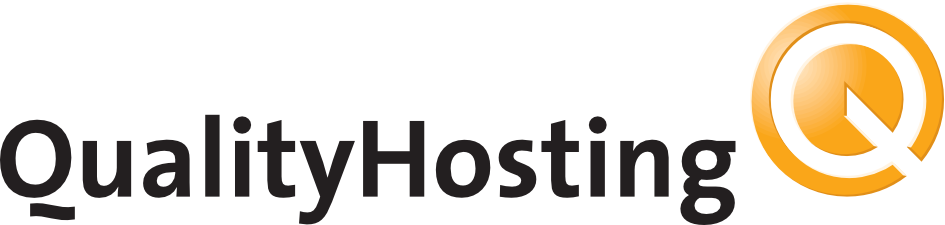 Internal Microsoft 365 Copilot users across Sales, IT, HR, Engineering, and Marketing
87% agree more productive1
79% focus on more important work
70% able to stay in the flow
69% focus on more satisfying work
79% spent less time on mundane tasks
How much is Copilot worth to users?
All Up Value
96% would be disappointed if they no longer had access to Copilot

83% would not want to go back to working without Copilot

47% access to Copilot would influence my choice of employer
81% allows to spend less time searching for information
73% makes meetings more efficient
79% allows me to spend less time processing email
94% makes all easier to get started on a first draft
Value by Workflow
1 in 3 had >30 min time savings per day (MCAPS)
88% complete tasks faster (MCAPS)
63% simplify complex tasks (MCAPS)
58% reclaim time for more important work (managers)
Value by Role / Function
Source: PRELIMINARY findings from Survey of MS internal users of Microsoft 365 Copilot, n-size 155 Oct 9, 2023. 1) Respondents were asked, To what extent do you agree with the following statement: when using Copilot, I am more productive.
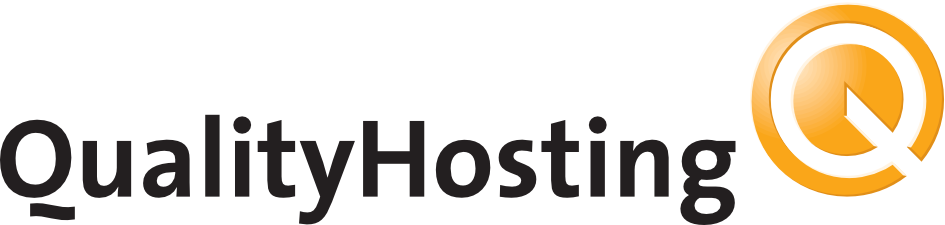 Is Copilot worth more than a free lunch?
If offered the choice, users overwhelmingly said they would pick Copilot
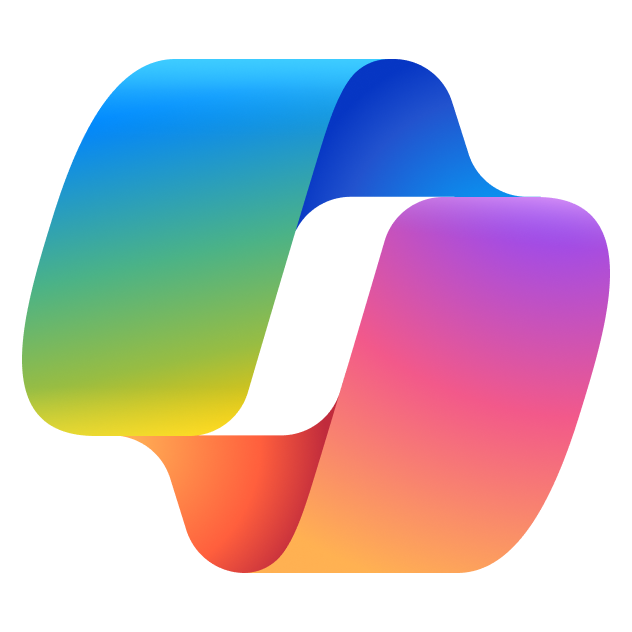 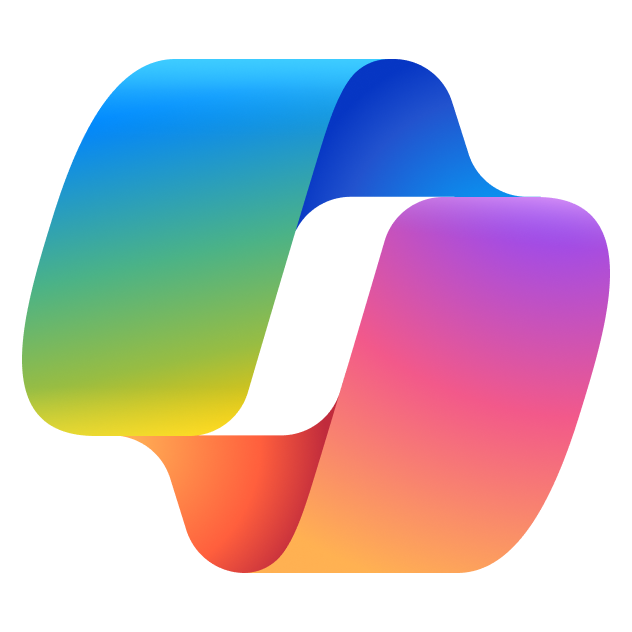 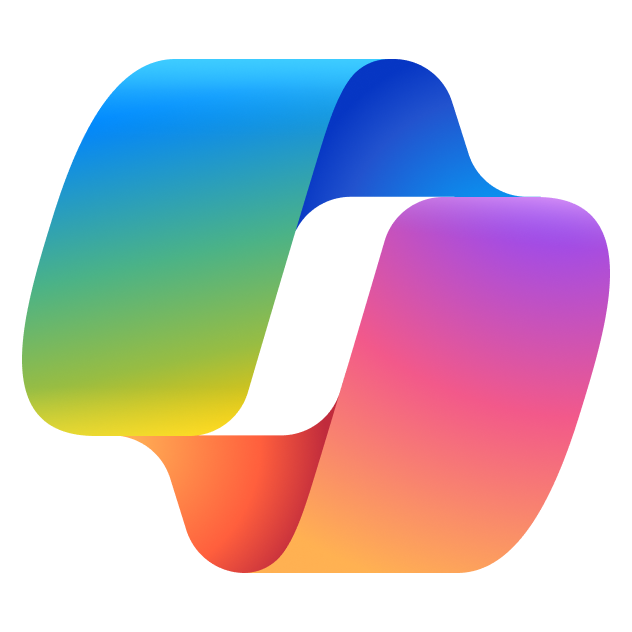 Bi-weekly lunch
Weekly lunch
Monthly lunch
Source: Survey of Copilot for Microsoft 365 Early Access Program users, October 2023.
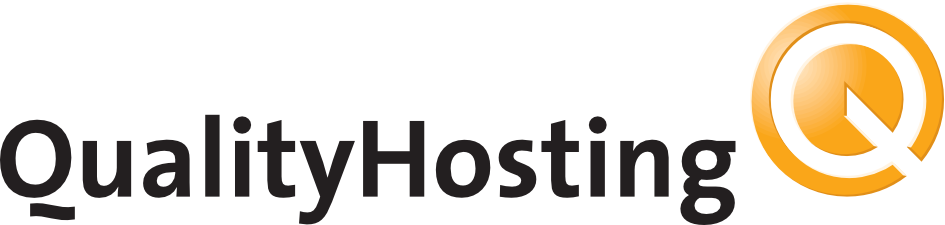 Microsoft WorkTrend Index
http://aka.ms/wti
31,000 people
31 countries
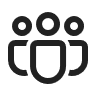 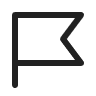 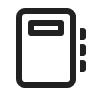 Microsoft 365, LinkedIn,Glint People Science + academic research
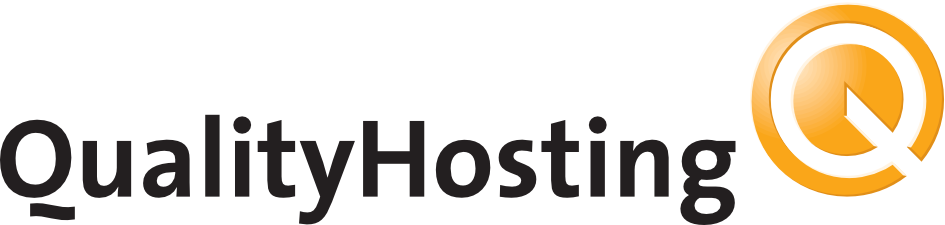 Digital debt is costing us innovation
64%
of employees don’t have enough time or energy to do their job
57%
of employees' time is spent communicating
43%
of employees' time is spent creating
Source: 2023 Work Trend Index
Stat
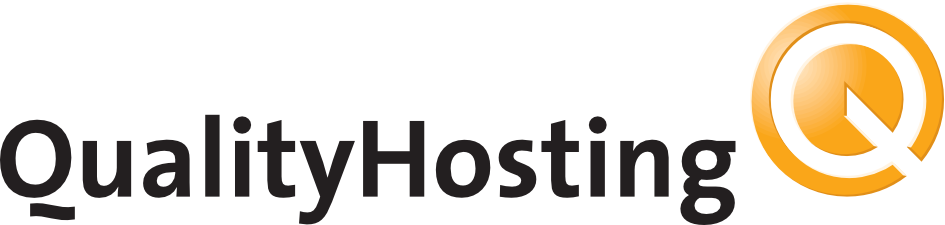 87%
of organizations believe AI will give them a competitive edge
Source: MIT Sloan Management Review
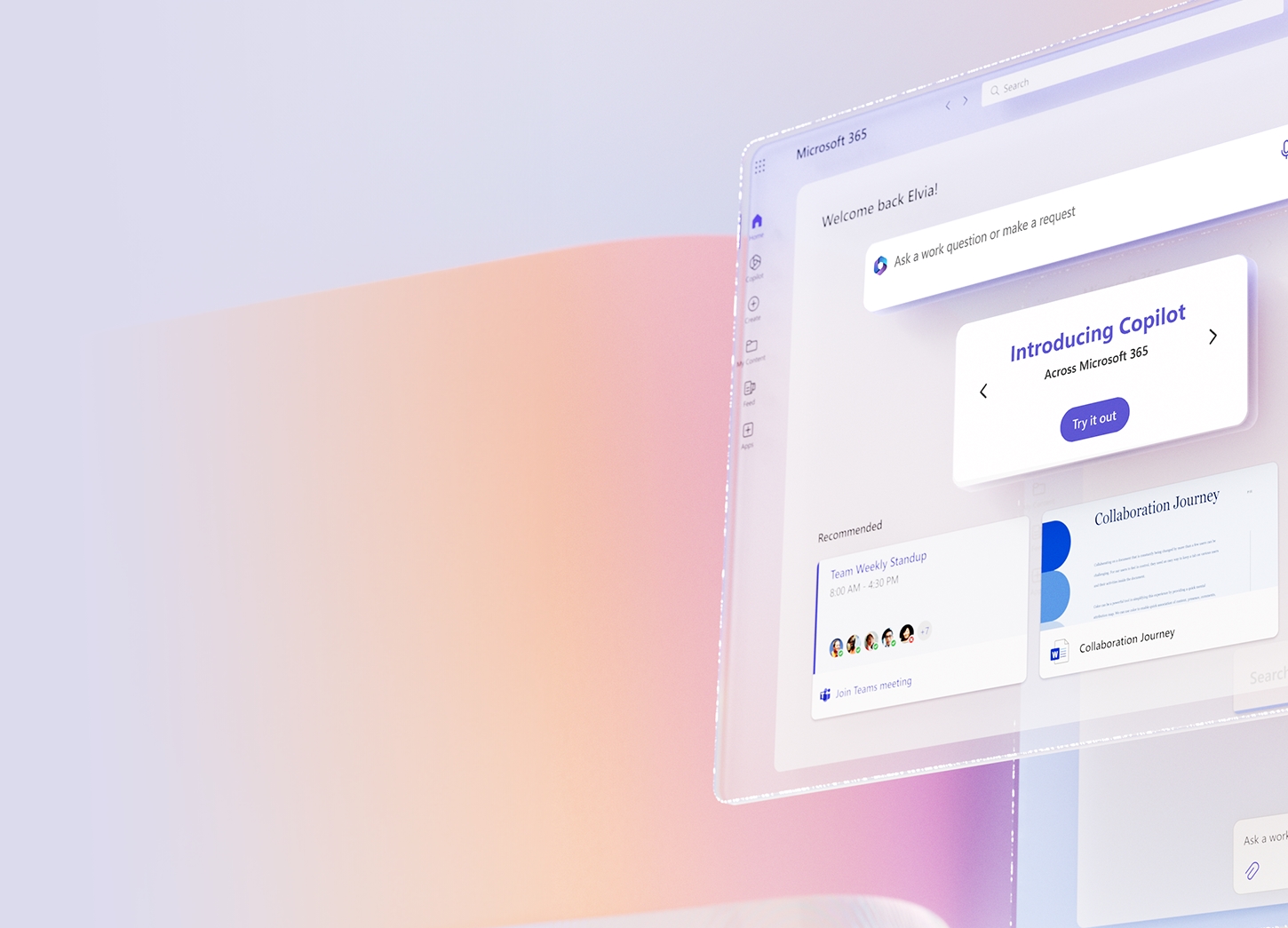 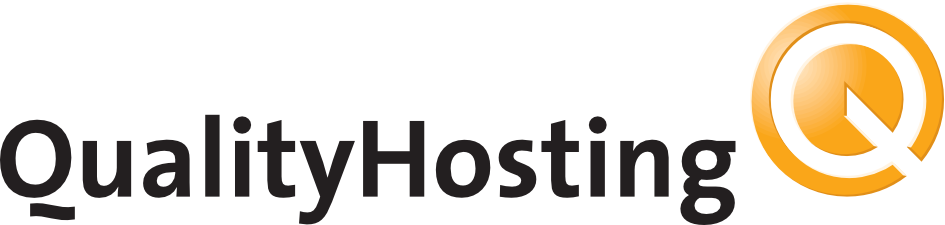 Employees and leaders are ready to embrace AI
2x
64%
70%
likelihood of a leader to say AI will provide value by boosting productivity versus cutting headcount
of employees lack time and energy to do their job
of employees willing to delegate work to AI
Source: 2023 Work Trends Index
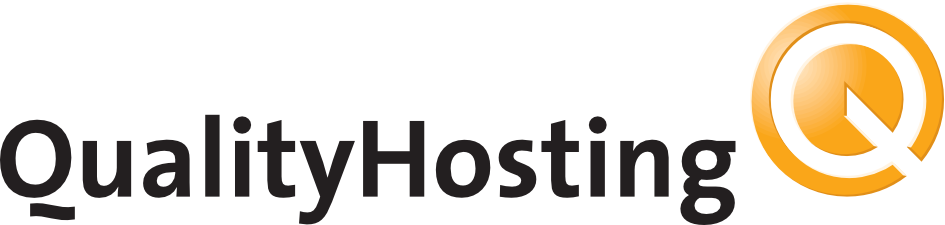 Preparing for the era of AI
What are your organization's goals for using AI?
What are your organization’s pain points that AI can address?
What are your organization's current capabilities in terms of AI?
Does your organization have a data strategy in place?
Does your organization have the necessary infrastructure and resources to support AI initiatives?
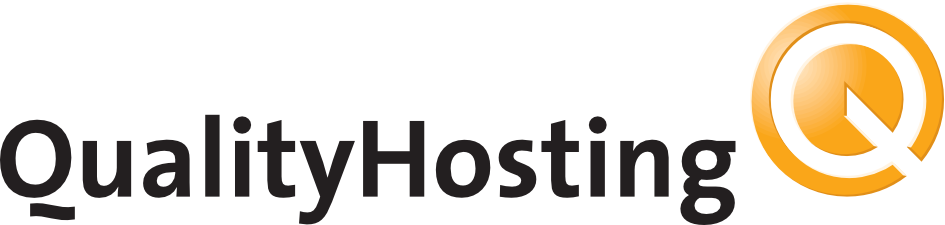 Microsoft’s AI principles
Microsoft Cloud — AI you can trust
Fairness
Reliability& Safety
Privacy &Security
Inclusiveness
Your data is your data.
Your data is not used to train the OpenAI foundation models without permission.
Transparency
Your data is protected by the most comprehensive enterprise compliance and security controls.
Accountability
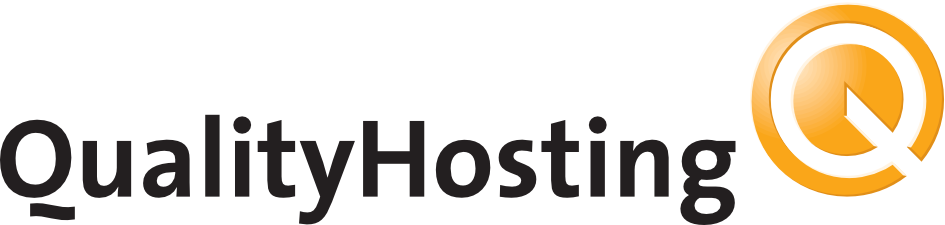 The AI-powered organization
01
02
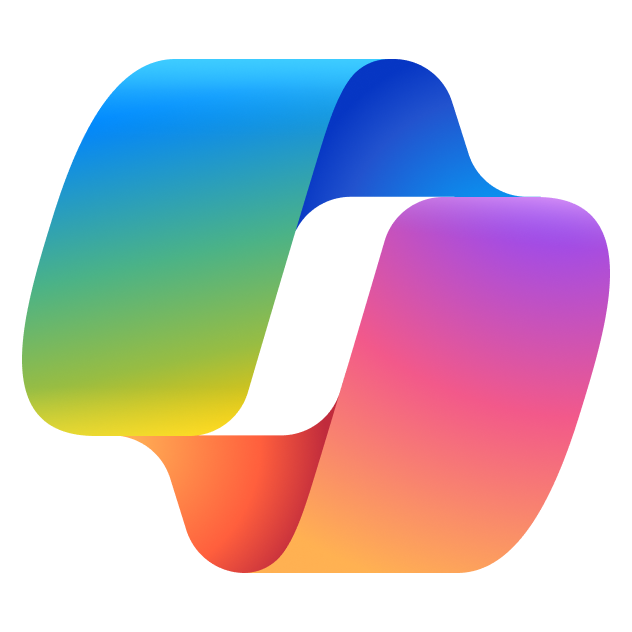 Foundational productivity
Copilot for Microsoft 365
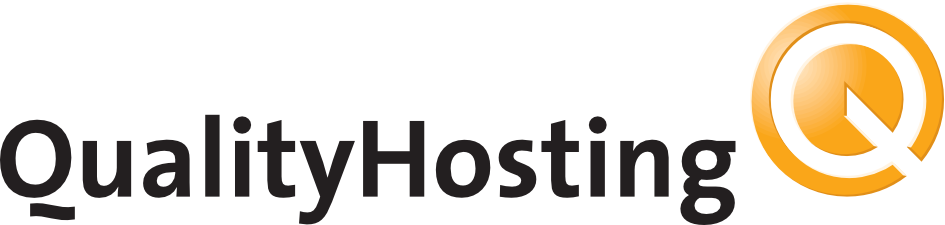 The AI-powered organization
01
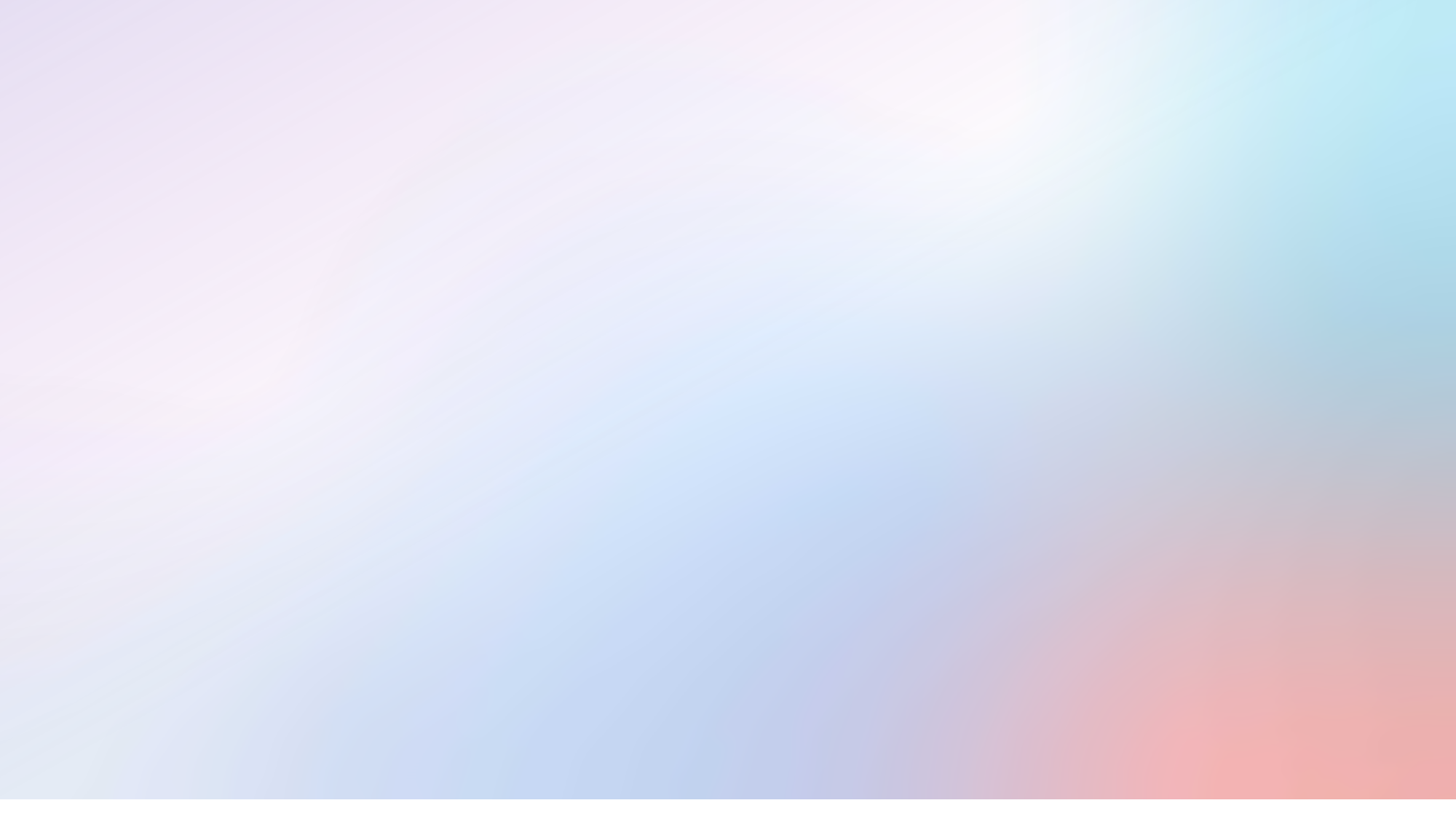 02
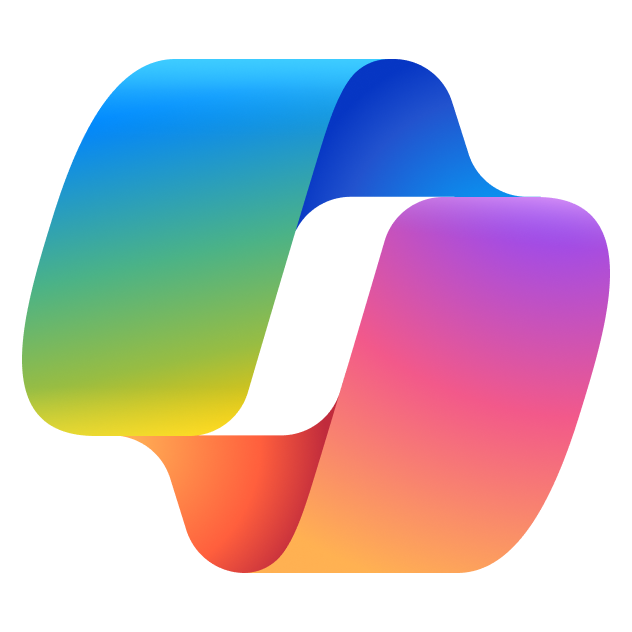 Foundational productivity
Copilot for Microsoft 365
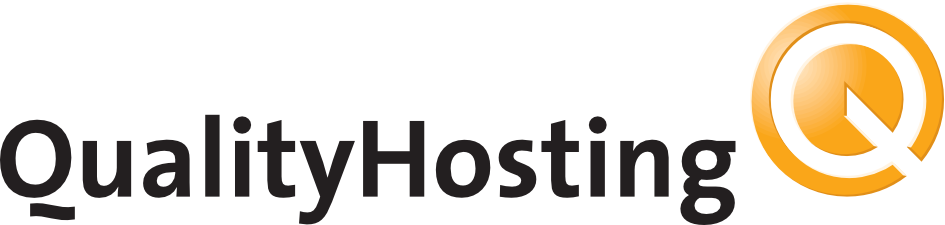 The AI-powered business
01
Foundational productivity
Get AI-ready checklist
Empower employees with secure, AI-powered tools
Introduce employees to secure generative AI with Microsoft Copilot with commercial data protection to prepare them for the future workplace.
Standardize onto Microsoft 365 
Enrich your Copilot for Microsoft 365 experience by getting your data into the Microsoft 365 Cloud.
Organize sensitive business data
Protect internal data from accidental leakage. Ensure users have the right access to the right internal content.
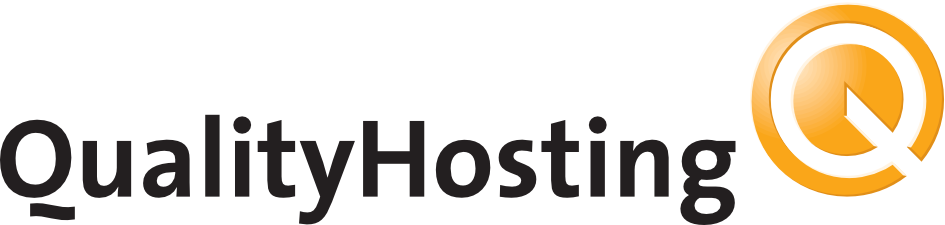 Get Ready for Copilot for Microsoft 365
Organize sensitive business data
Empower employees with secure, AI-powered tools
Standardize on M365
Optimize your data management and security practices
Migrate Data to Cloud
Start using Gen AI with Copilot
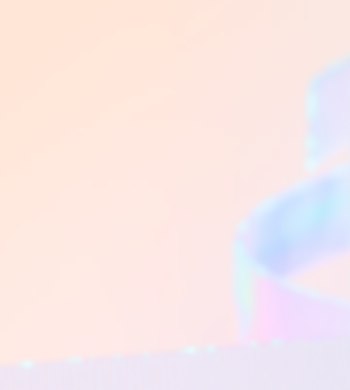 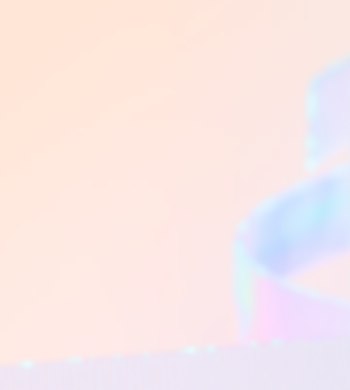 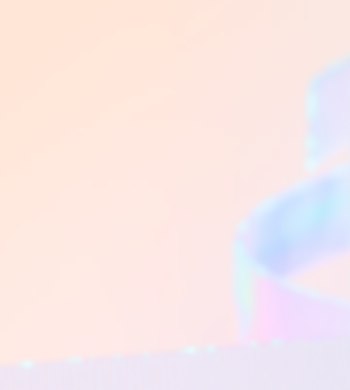 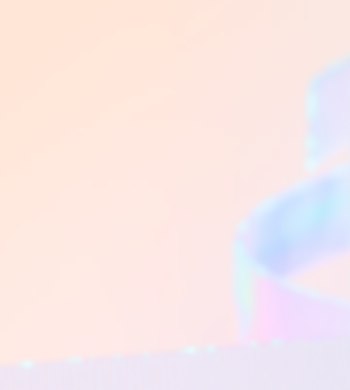 Microsoft Copilot with commercial data protection for users signed in with Entra ID at no additional cost
Migrate/upgrade to cloud – Exchange Online, Teams, SharePoint online, Microsoft 365 apps
Protect business data from external threats with Identity & Endpoint
Immediate Customer Value
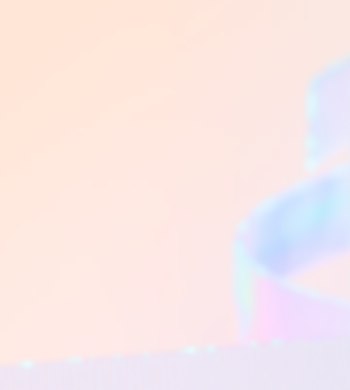 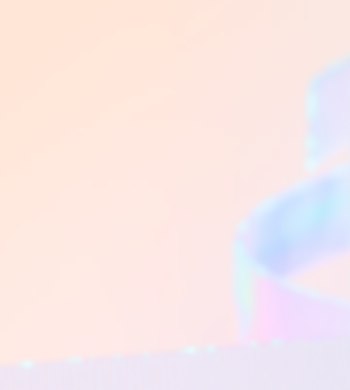 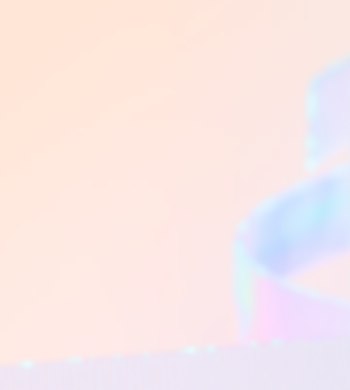 Create and build your graph for a more relevant experience with Copilot for Microsoft 365
Train users on using AI in the workplace for faster ROI realization
Manage data retention and labeling for safer AI use internally
Long Term 
Value
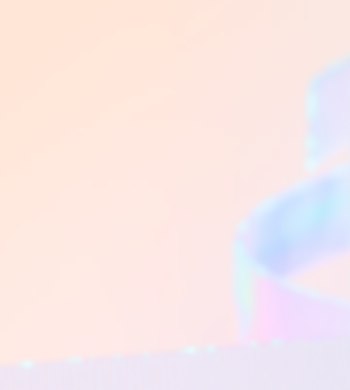 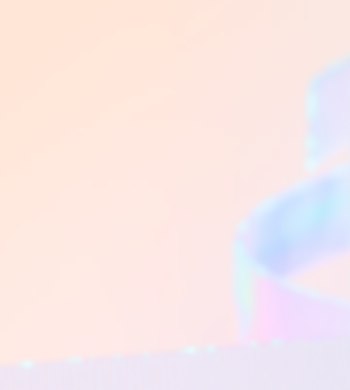 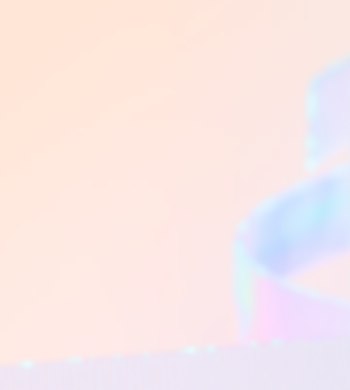 Inoculate your customer base against competitor solutions

User adoption & change management
Acquire new customers 

Data Migration Services
Upsell to M365 Business Premium

Security Managed Services
Partner Opportunity
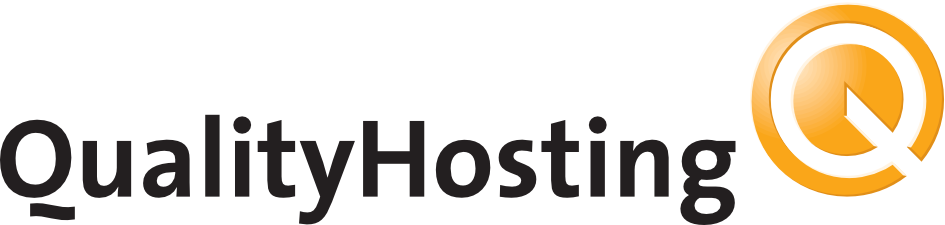 The AI-powered organization
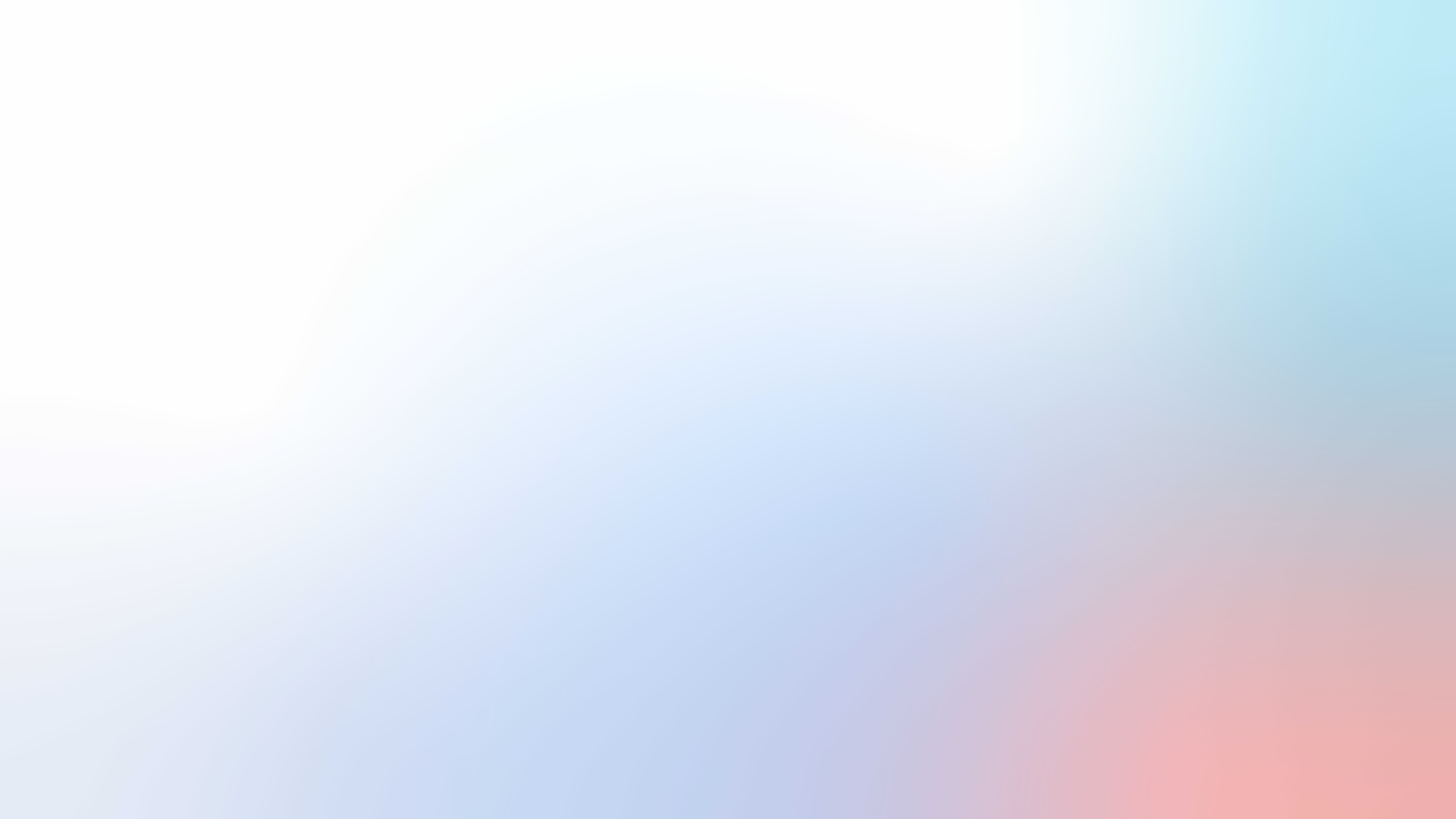 01
02
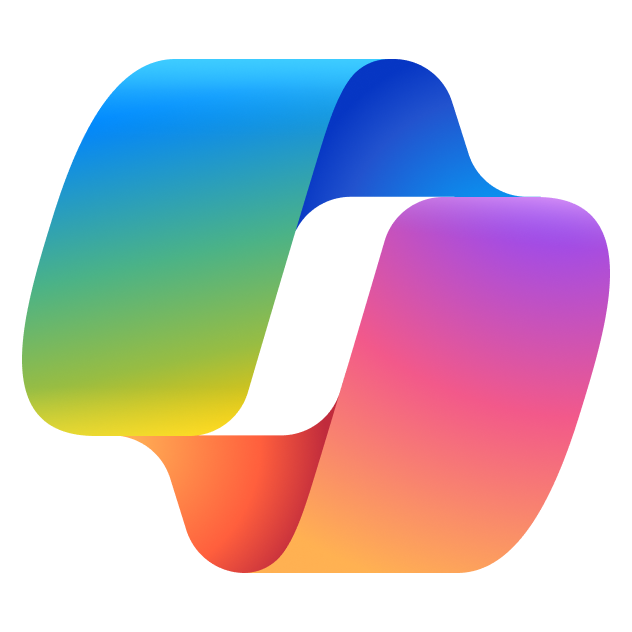 Foundational productivity
Copilot for Microsoft 365
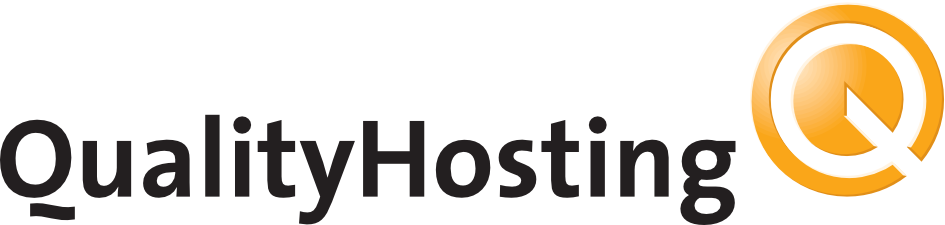 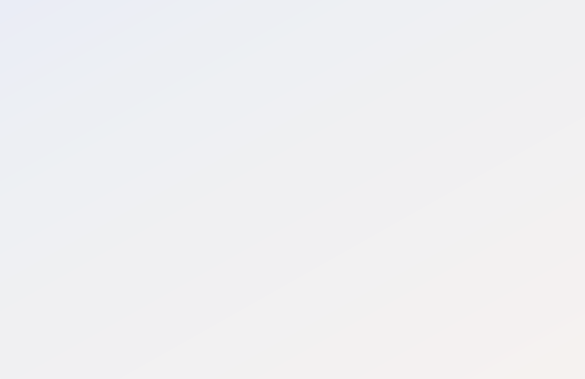 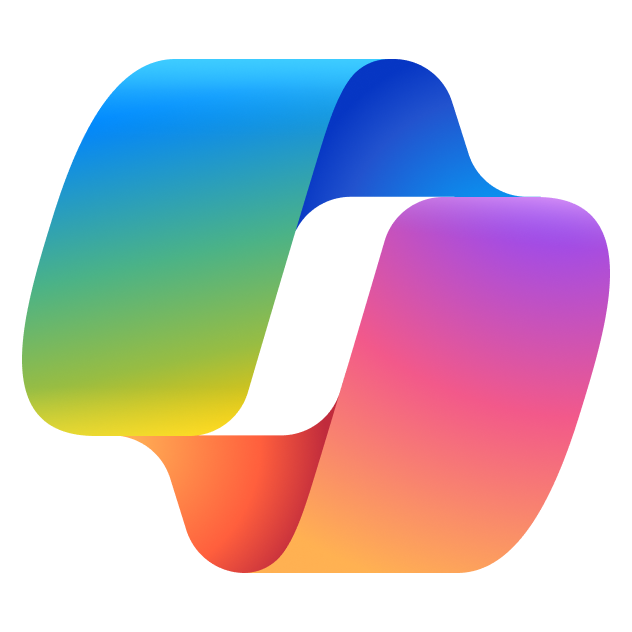 Copilot for Microsoft 365
Unlock productivity and unleash creativity
Natural Language
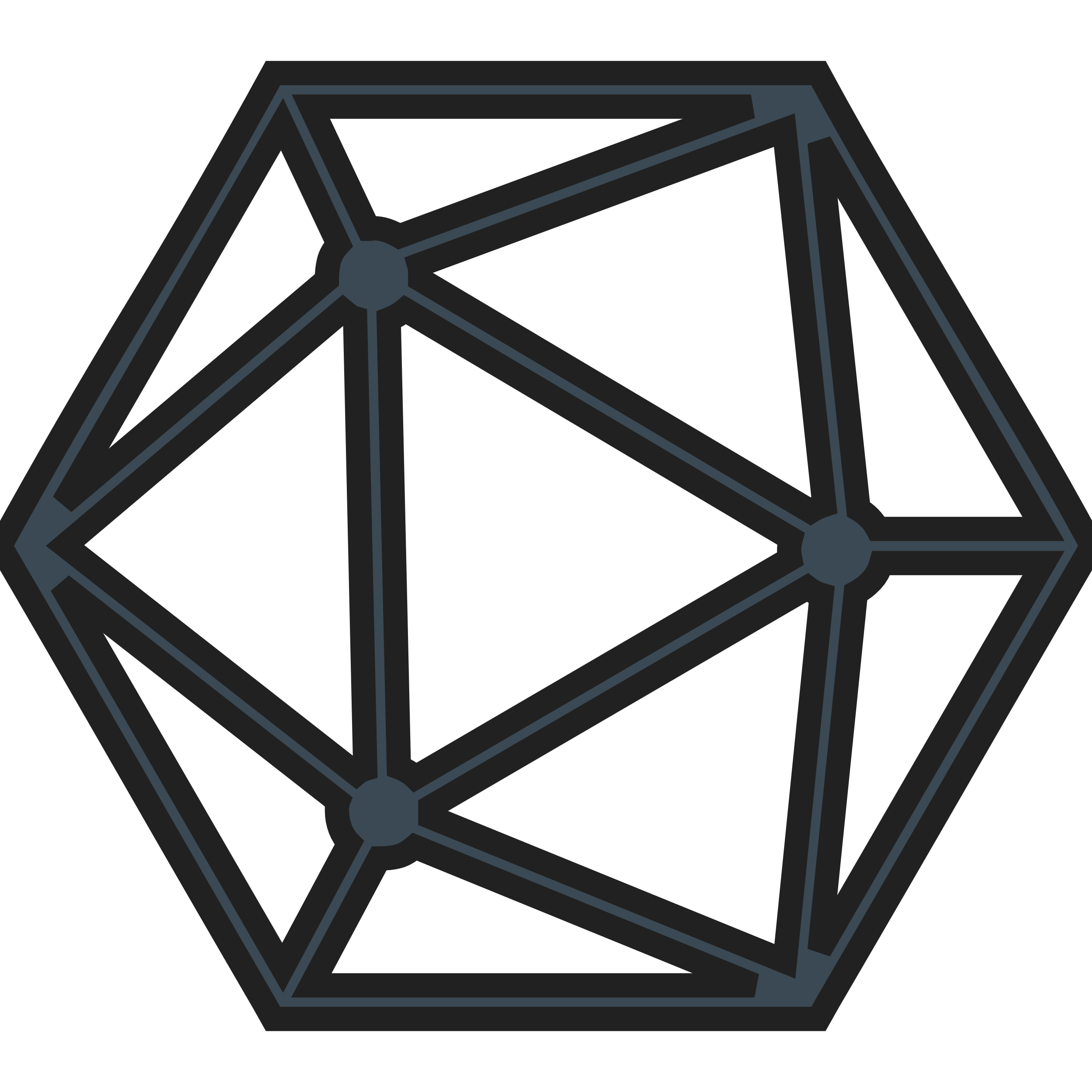 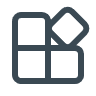 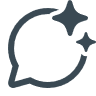 Microsoft 365 Apps
Large Language Models
Microsoft Graph- Your Data -
TheInternet
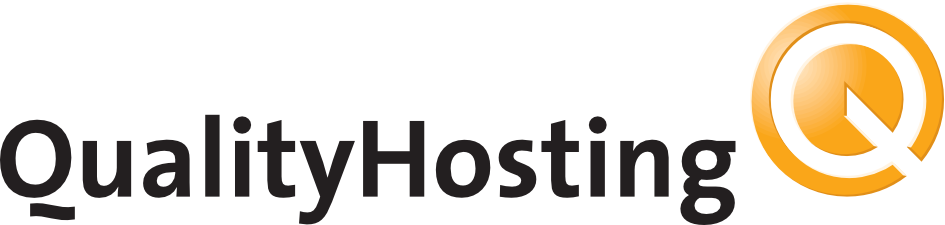 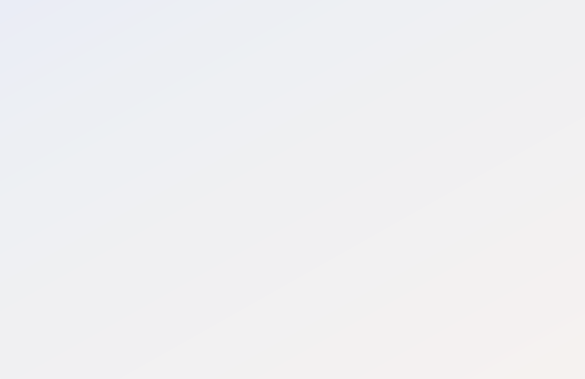 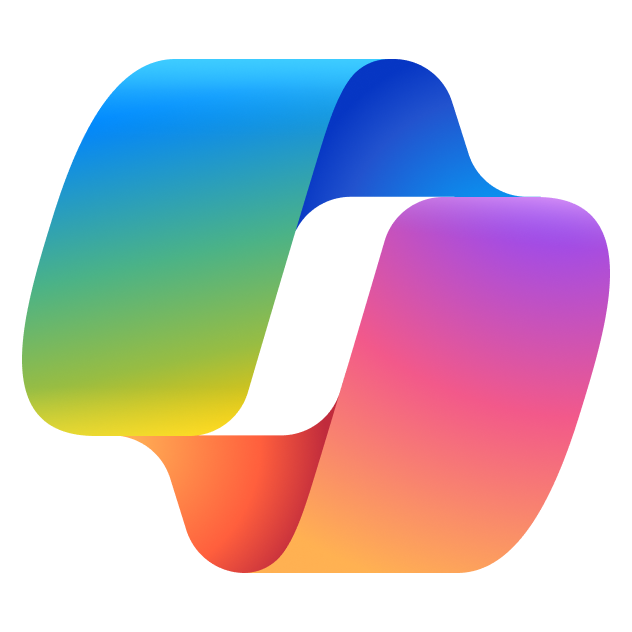 Copilot for Microsoft 365
Built on Microsoft’s comprehensive approach
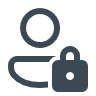 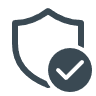 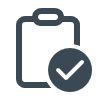 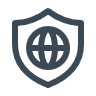 Security
Compliance
Responsible AI
Privacy
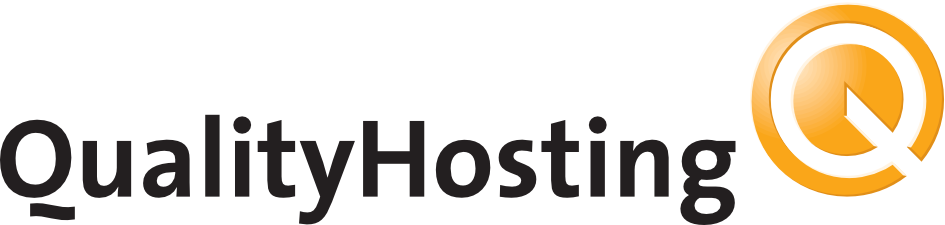 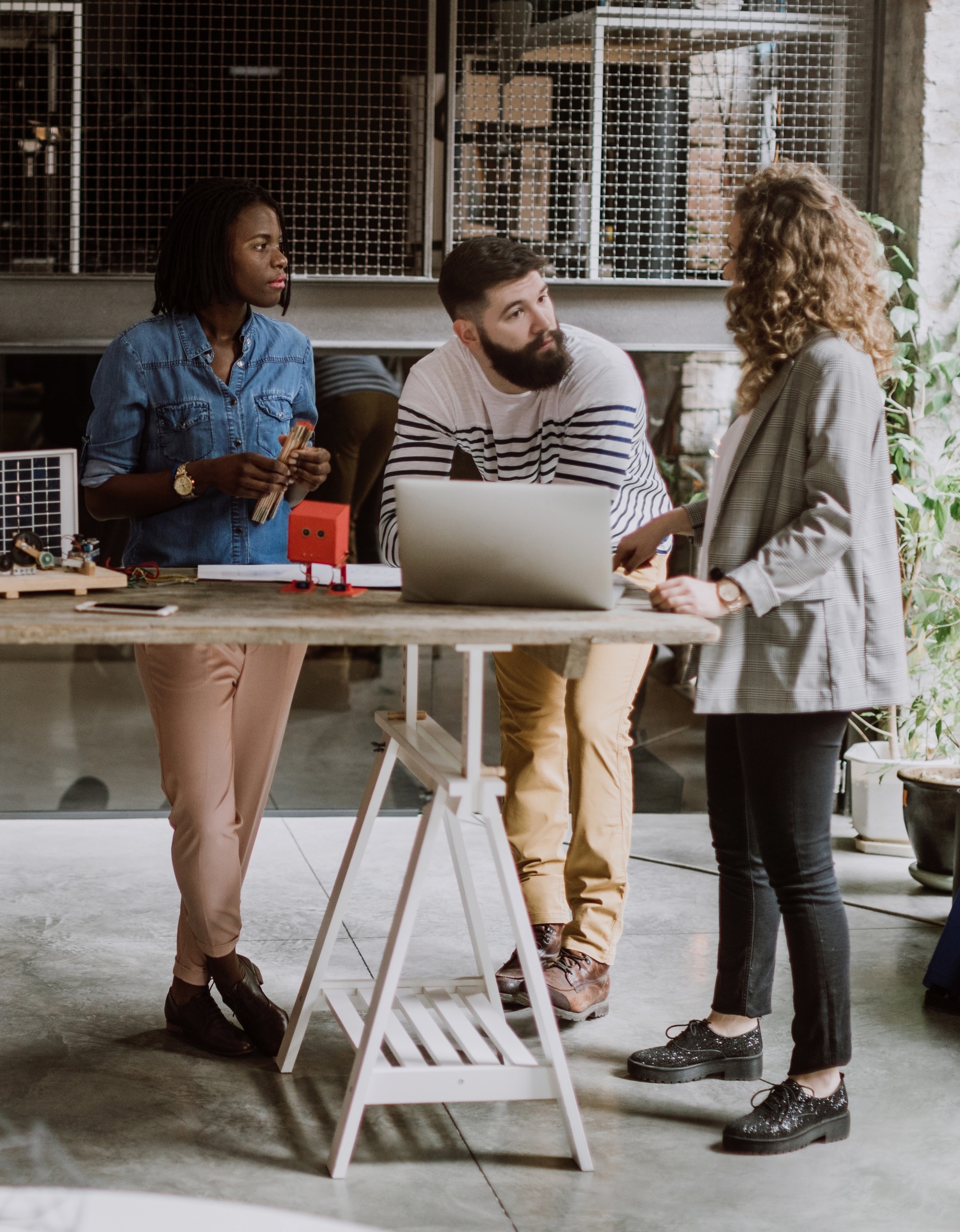 Focus on what matters most
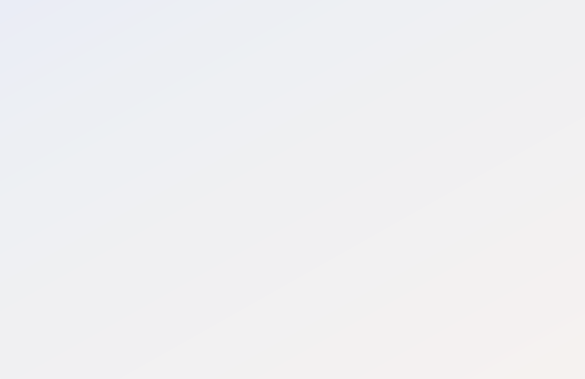 Running your business
Growing your customers
Building your brand
Scaling securely
Copilot for Microsoft 365
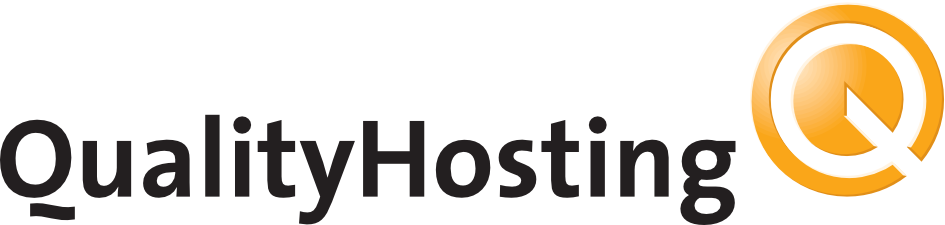 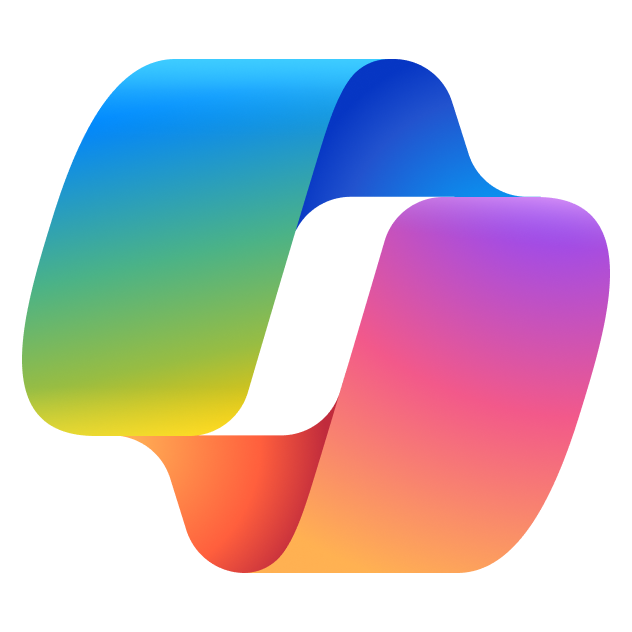 Copilot for Microsoft 365
Embedded across Microsoft 365 apps
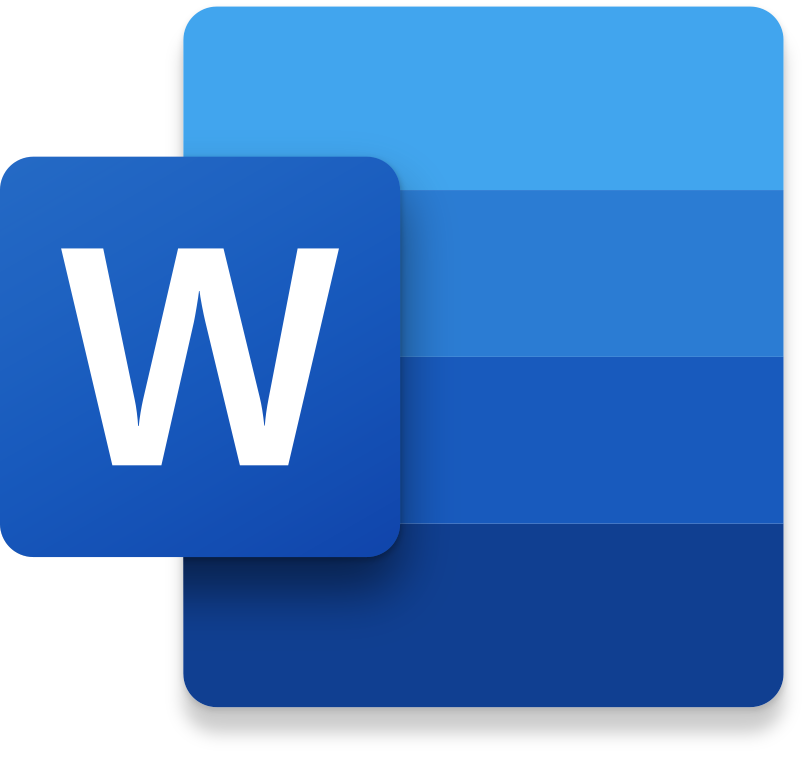 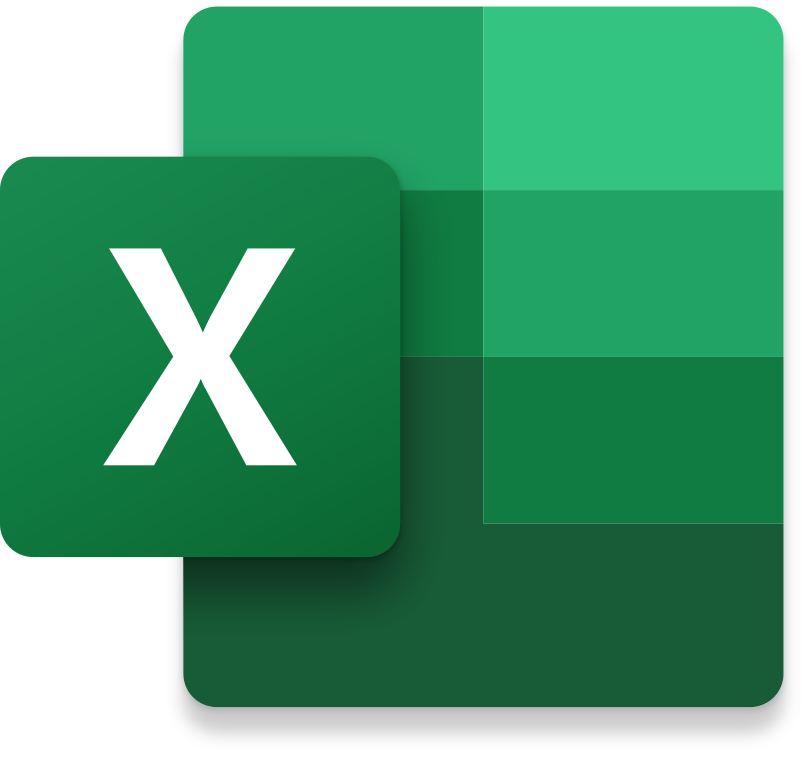 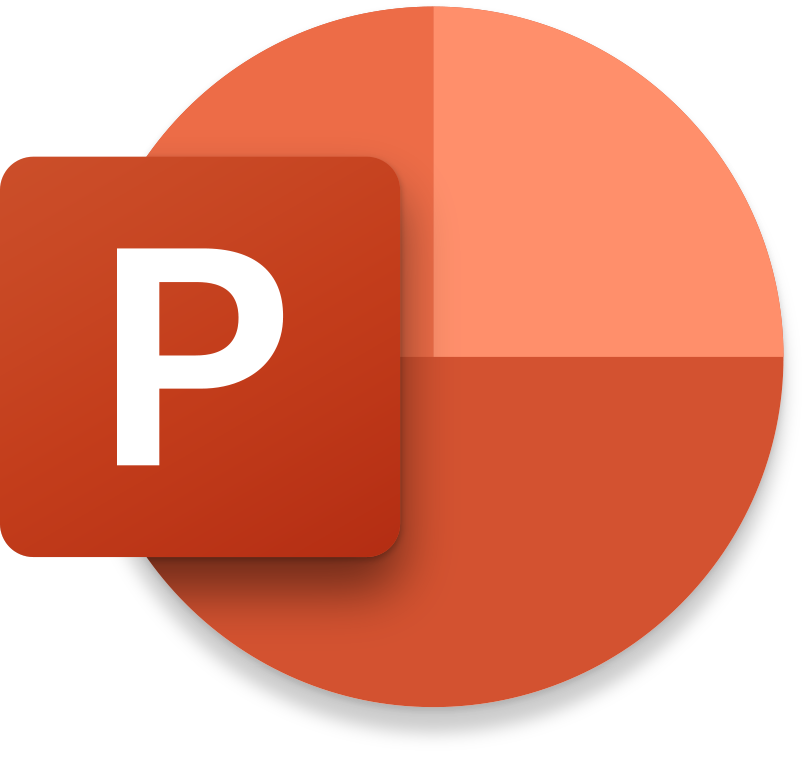 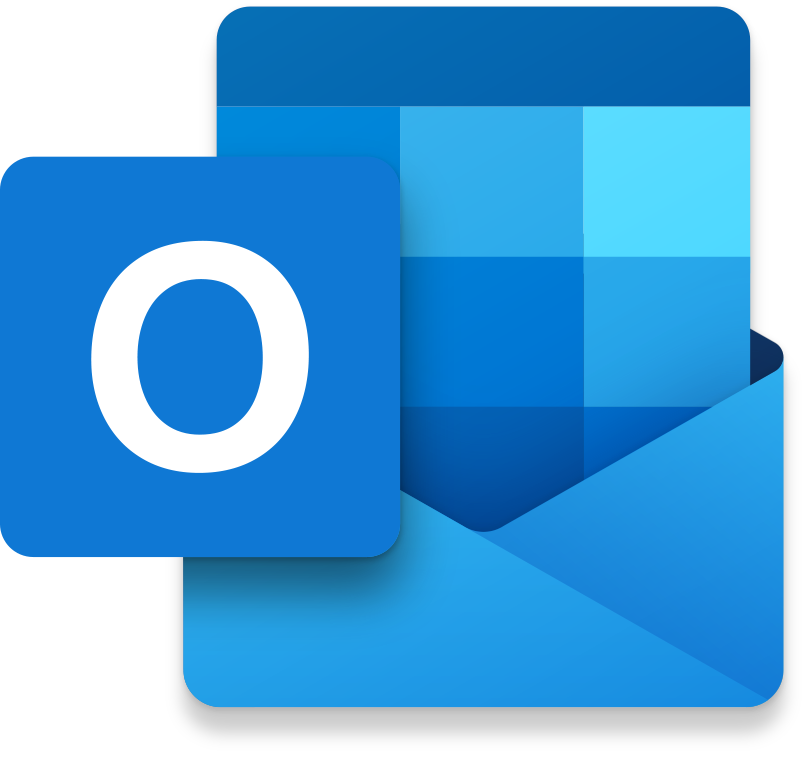 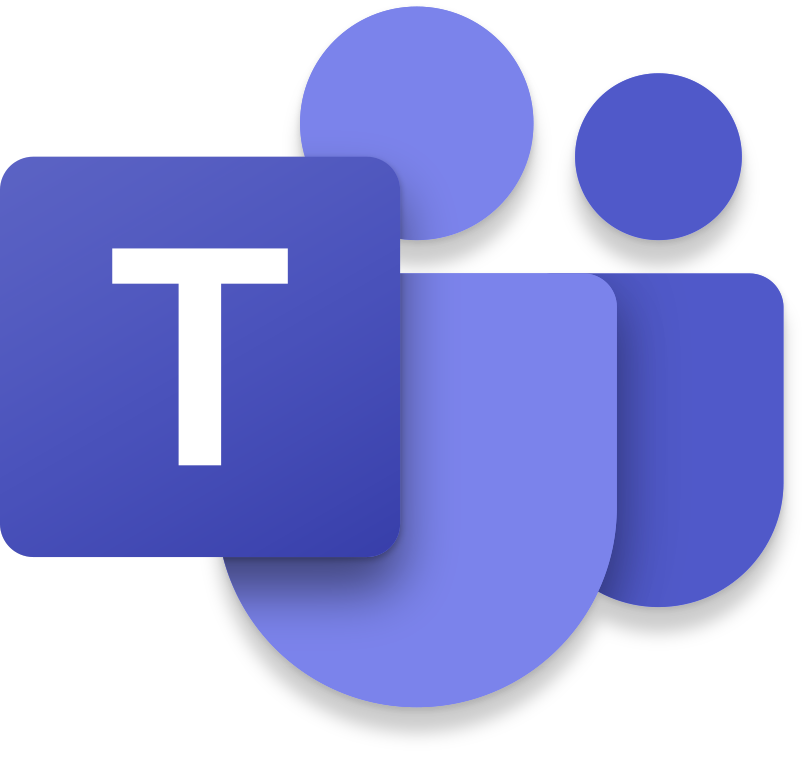 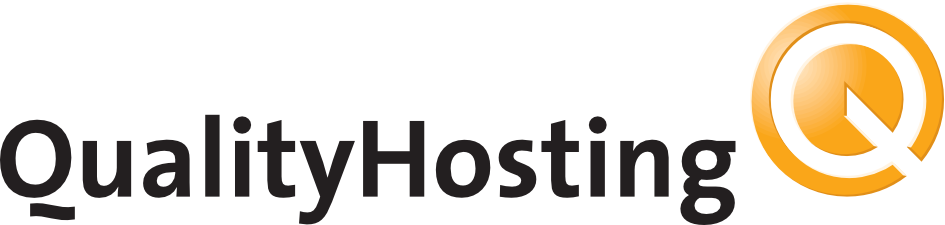 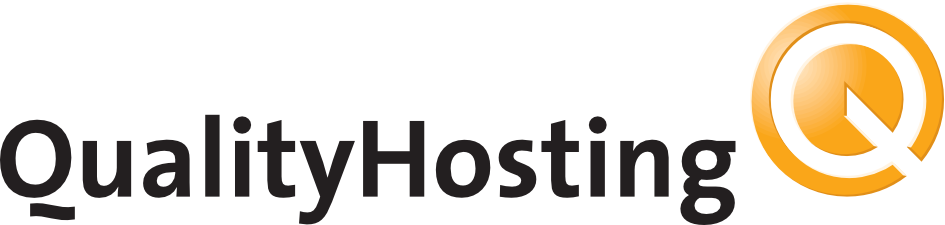 Intelligent recap in Copilot
Intelligent recap
Copilot in Teams
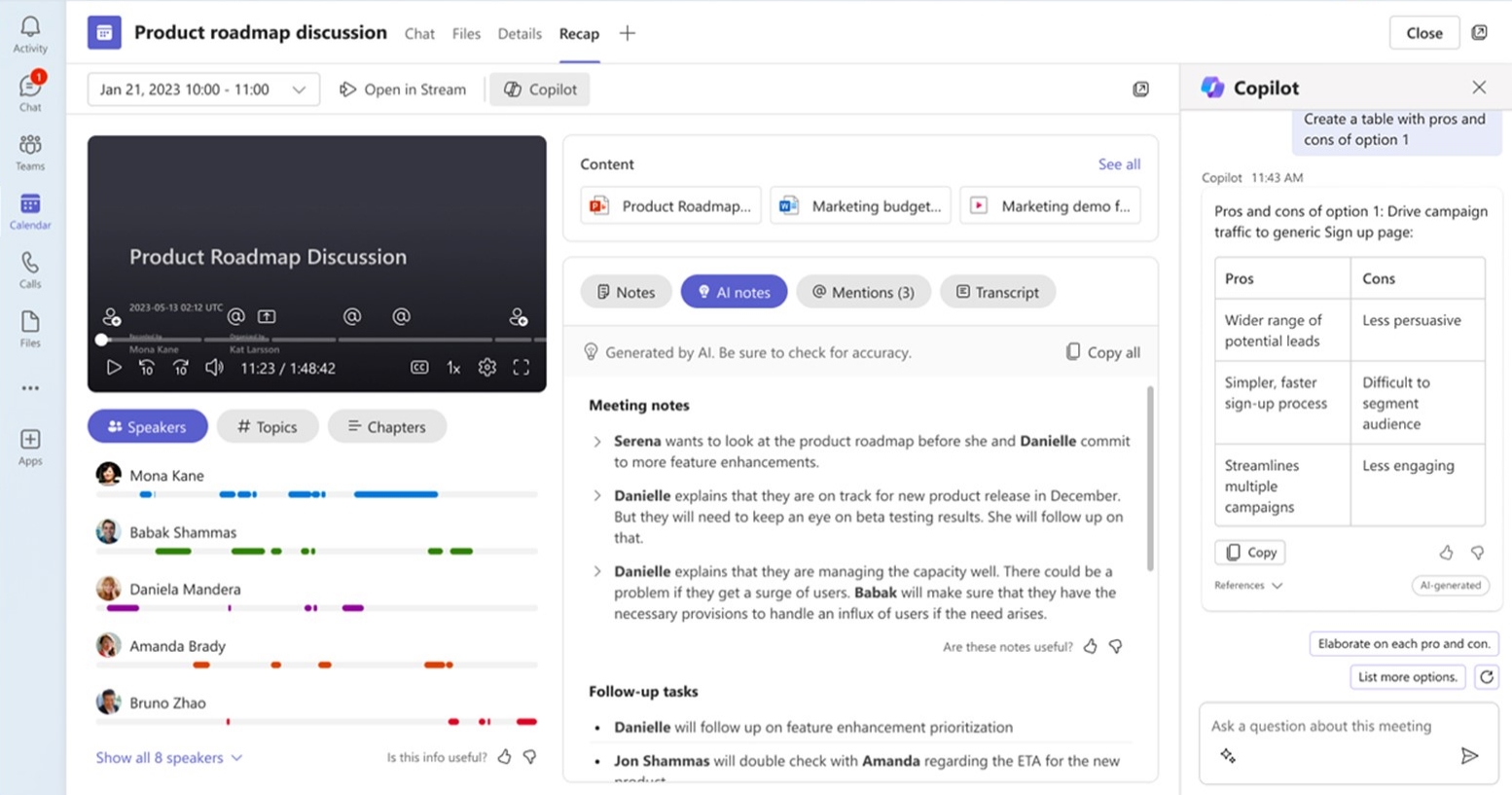 Built-in and automated
On-demand
Based on unique prompts
Standardized
Conversational interaction, with citations
Video, speaker, and chapter markers
Available real-time (during & after meeting)
Available after meeting only
Use built-in meeting summaries and ask any question about the meeting
*Intelligent recap is also available in Teams Premium
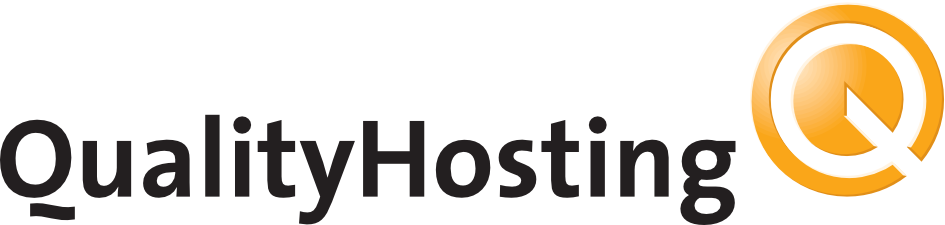 [Speaker Notes: Copilot in Outlook

Coming soon to Copilot in Outlook, you can follow a Teams meeting that you’re unable to attend right from Outlook. When the meeting starts, Teams notifies the organizer to record it. When the recording is ready, Copilot notifies you that the meeting recap is ready for viewing, directly in Outlook. You’ll soon be able to use the Copilot Chat in Outlook to ask questions or get a summary without leaving your inbox.]
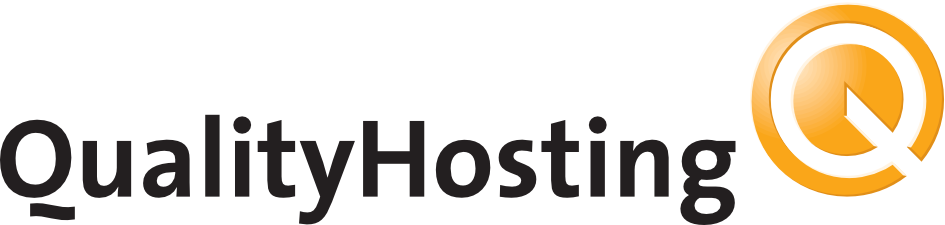 Copilot in Excel
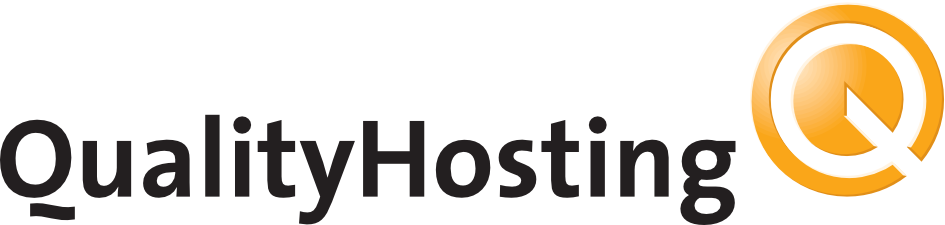 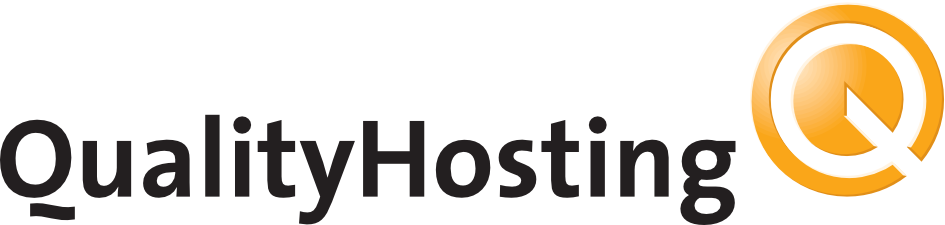 Microsoft 365 Copilot Security and privacy
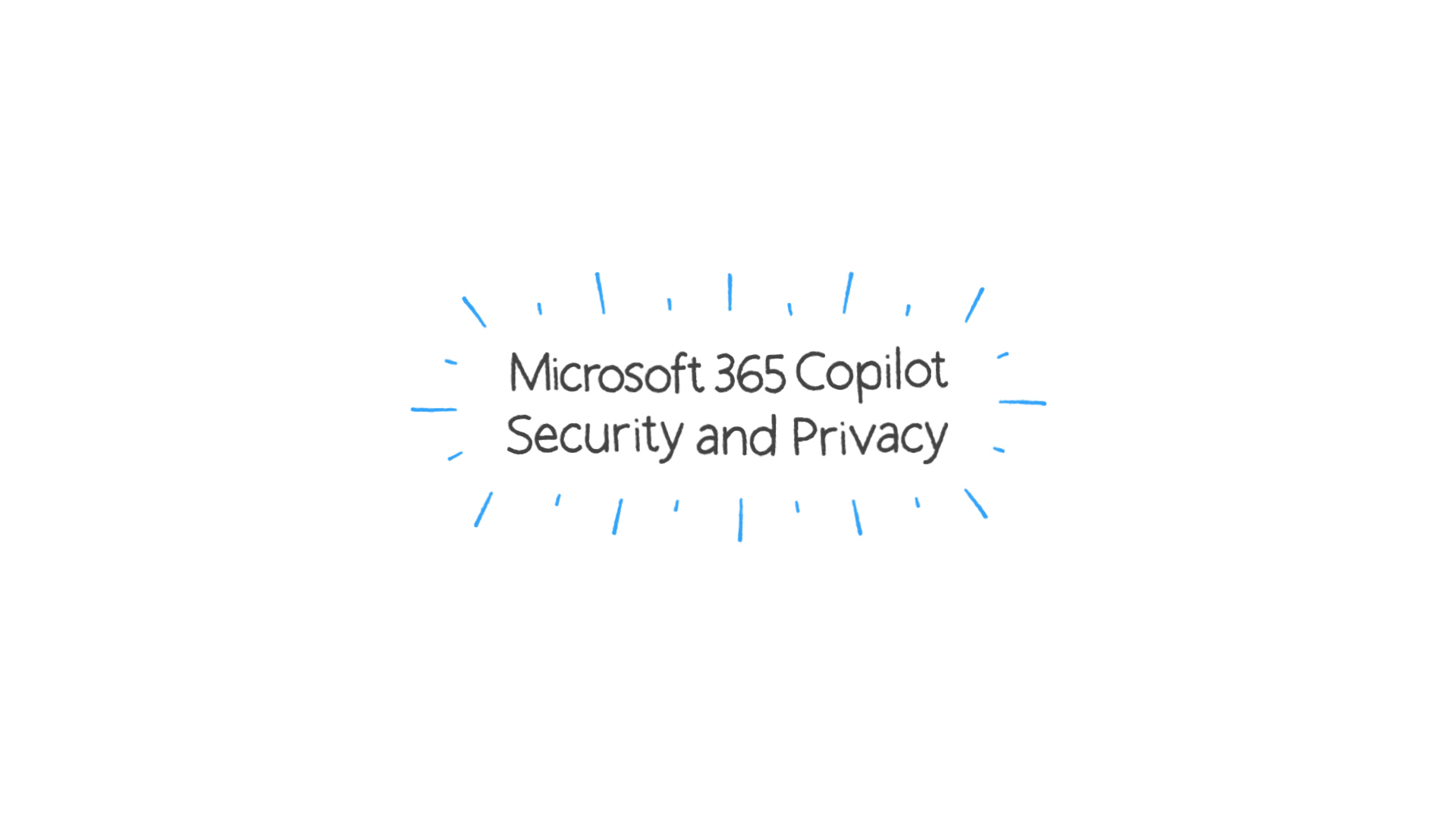 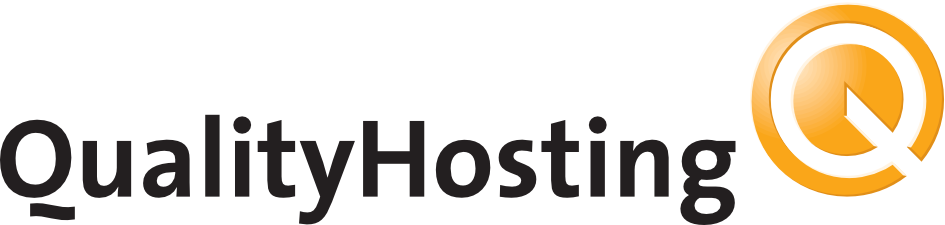 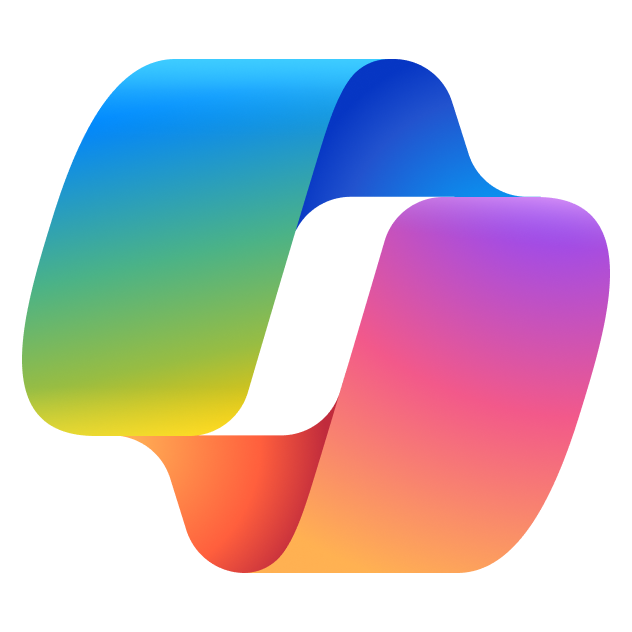 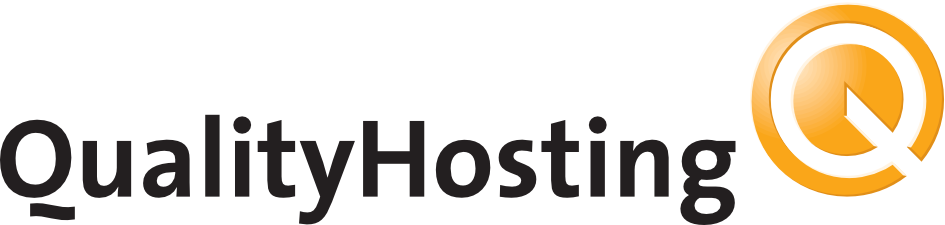 Essential security controls
Comprehensive security controls
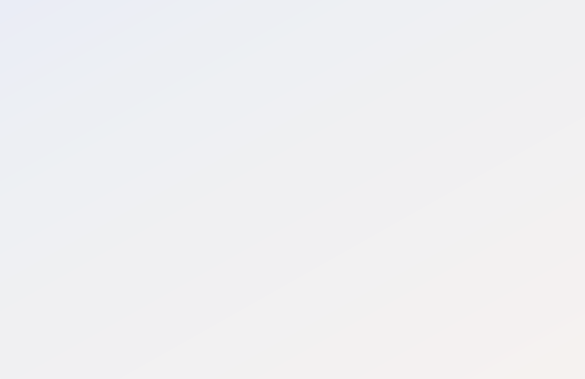 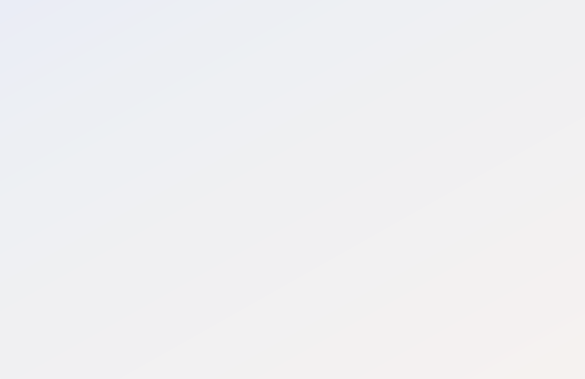 Copilot +
 M365 Business Standard
Copilot + 
Microsoft 365 Business Premium
Everything in M365 Business Standard, plus:

Conditional Access policies based on identity, device, location, & network

Terms of use policies to accept before getting access

Restrict saving business data and files to approved applications only

Protect sensitive M365 data from exfiltration and improper use (files & emails only)

eDiscovery, litigation hold and retention policies
Multi-factor Authentication
 with security defaults

Device-based access & security controls
for M365 resources

Basic content and keyword search 
for Copilot generated data
Security and Compliance controls for Copilot for Microsoft 365
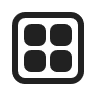 Note: Not all features/products shown.
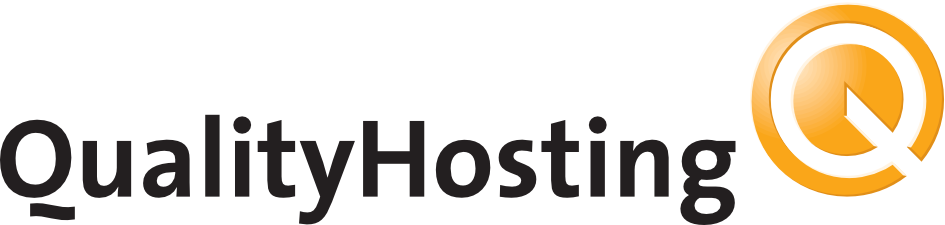 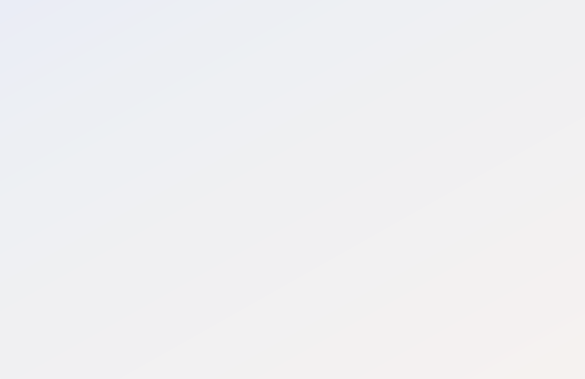 Microsoft’s AI principles
Microsoft Cloud — AI you can trust
Your data is your data.
Fairness
Reliability& Safety
Privacy &Security
Inclusiveness
Your data is not used to train the OpenAI foundation models without permission.
Transparency
Your data is protected by the most comprehensive enterprise compliance and security controls.
Accountability
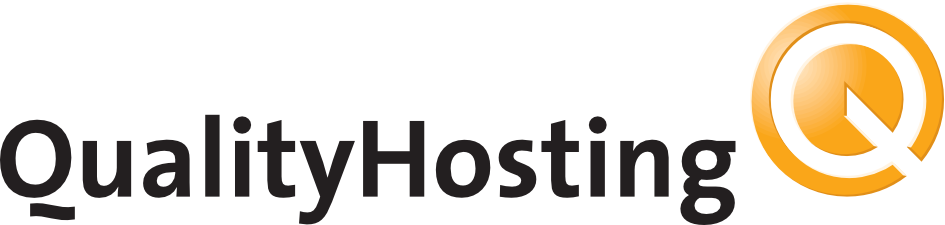 Early Access Program
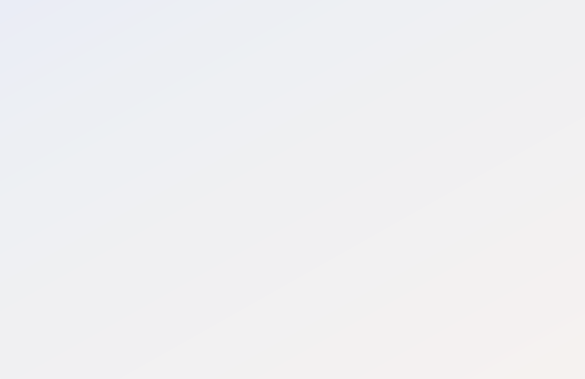 Faster, Better, Easier
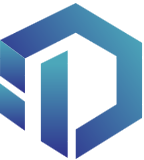 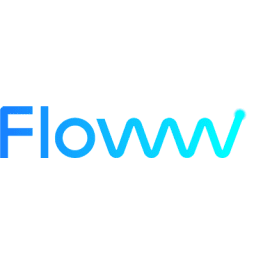 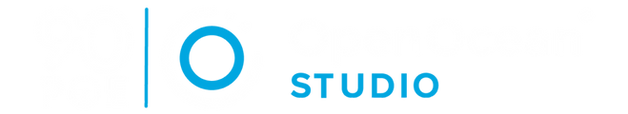 I do believe that there isn't a single job position in the company that won't benefit in some way from Copilot being available to them.


- Alex Wood, Senior Cloud Engineer
I no longer need to spend time consolidating meeting notes, Copilot does it for me. I'm saving at least 10 minutes of time with each meeting. 

- Mahesh Patil, CTO of DLT Apps
I’m really impressed with how Copilot works in Outlook. I had it generate several emails for me, and it did a really great job. All I had to do was add my own details and they were ready to send.

- Paul Birkin, Chief Operating Officer
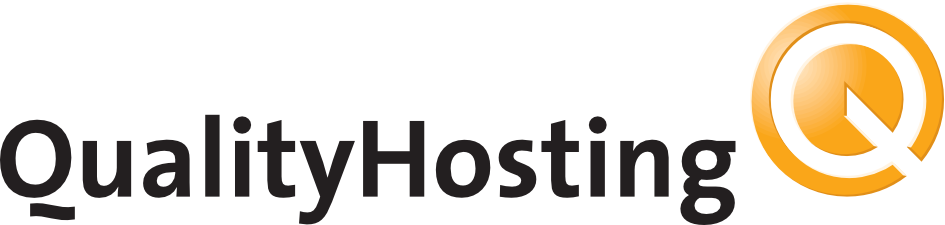 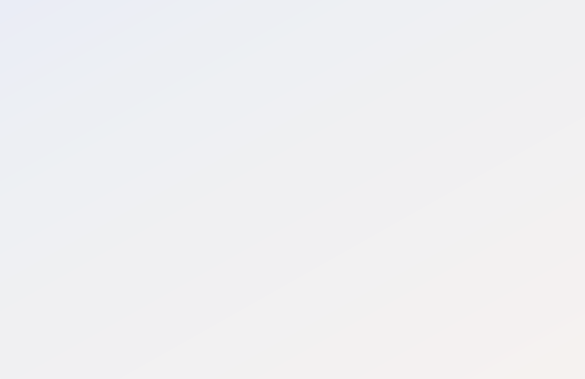 Jetzt Copilot bei QualityHosting bestellen
Learn how AI is poised to create a whole new way of working
Leverage Getting started content as well as Resources for Adoption  
Delve into security, privacy and compliance
Get better acquainted with the art of prompting with Copilot Lab
How can you get started?
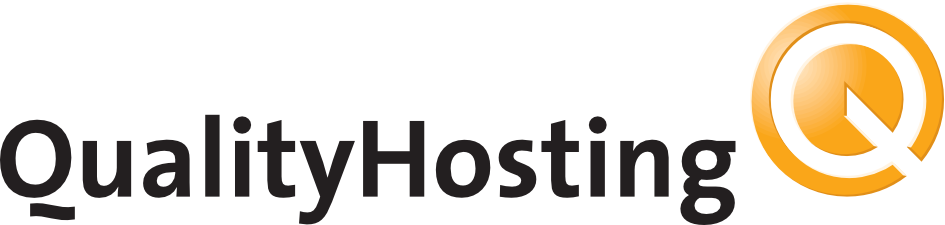 Thank You!